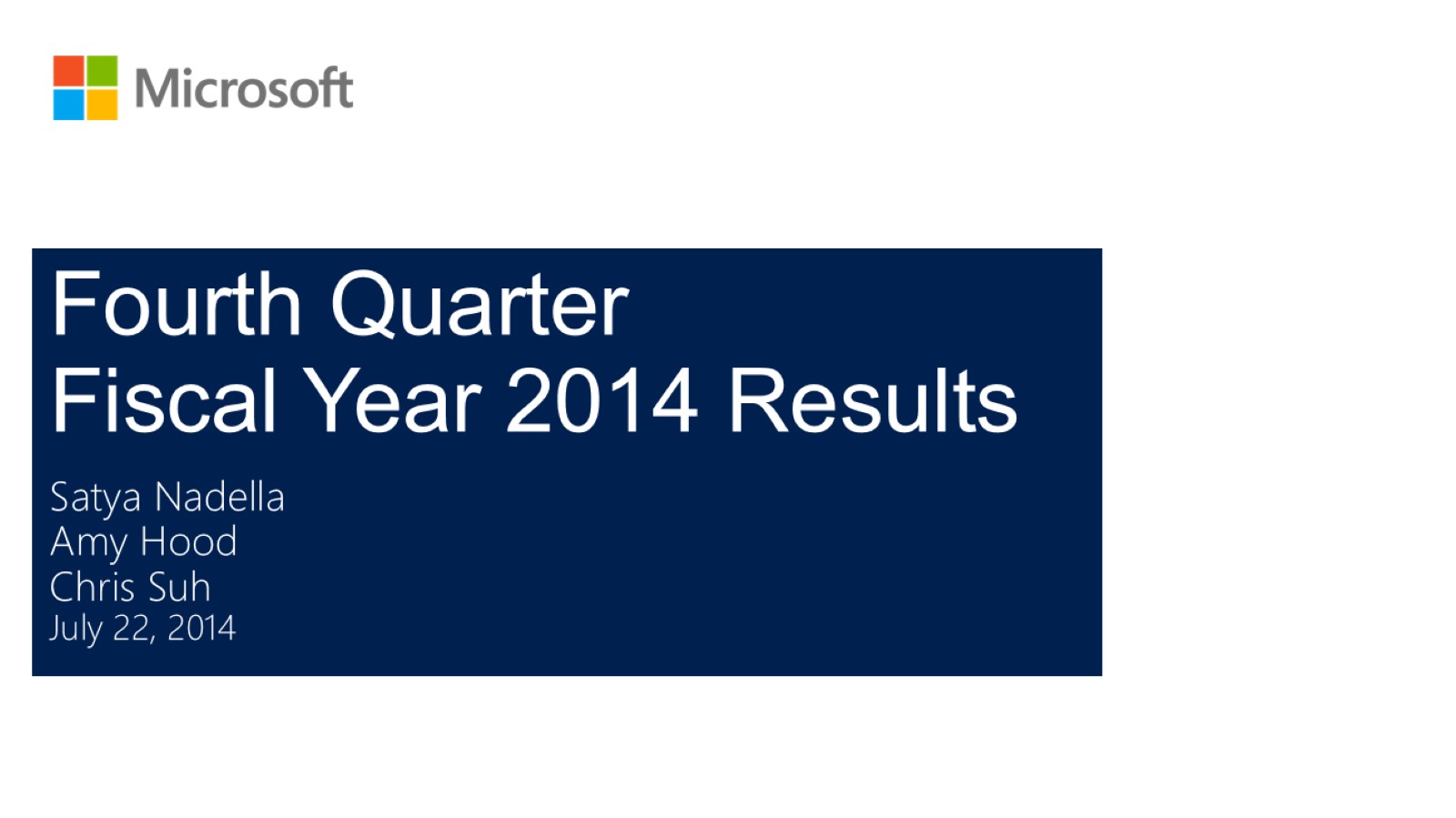 Fourth Quarter  Fiscal Year 2014 Results
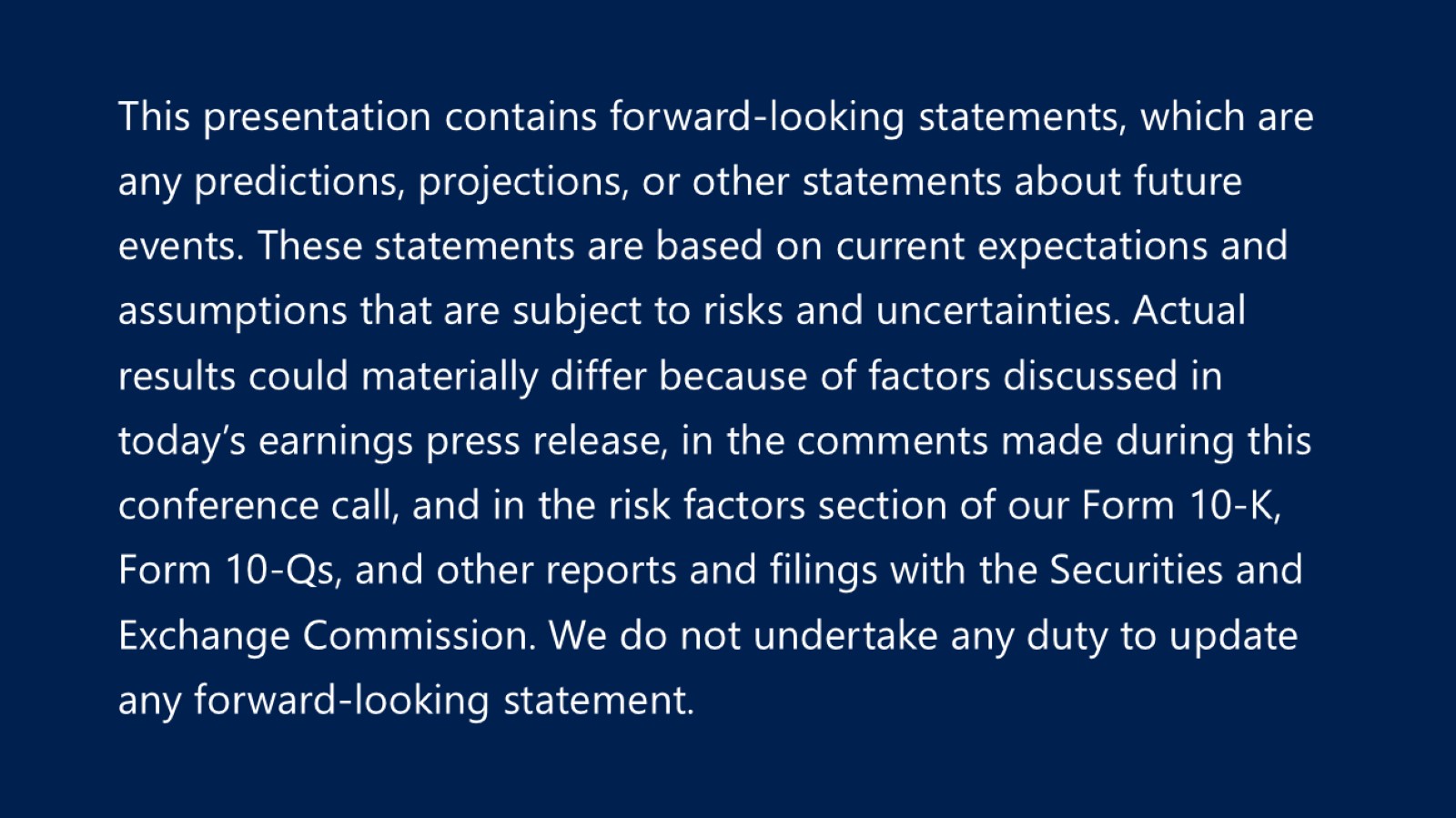 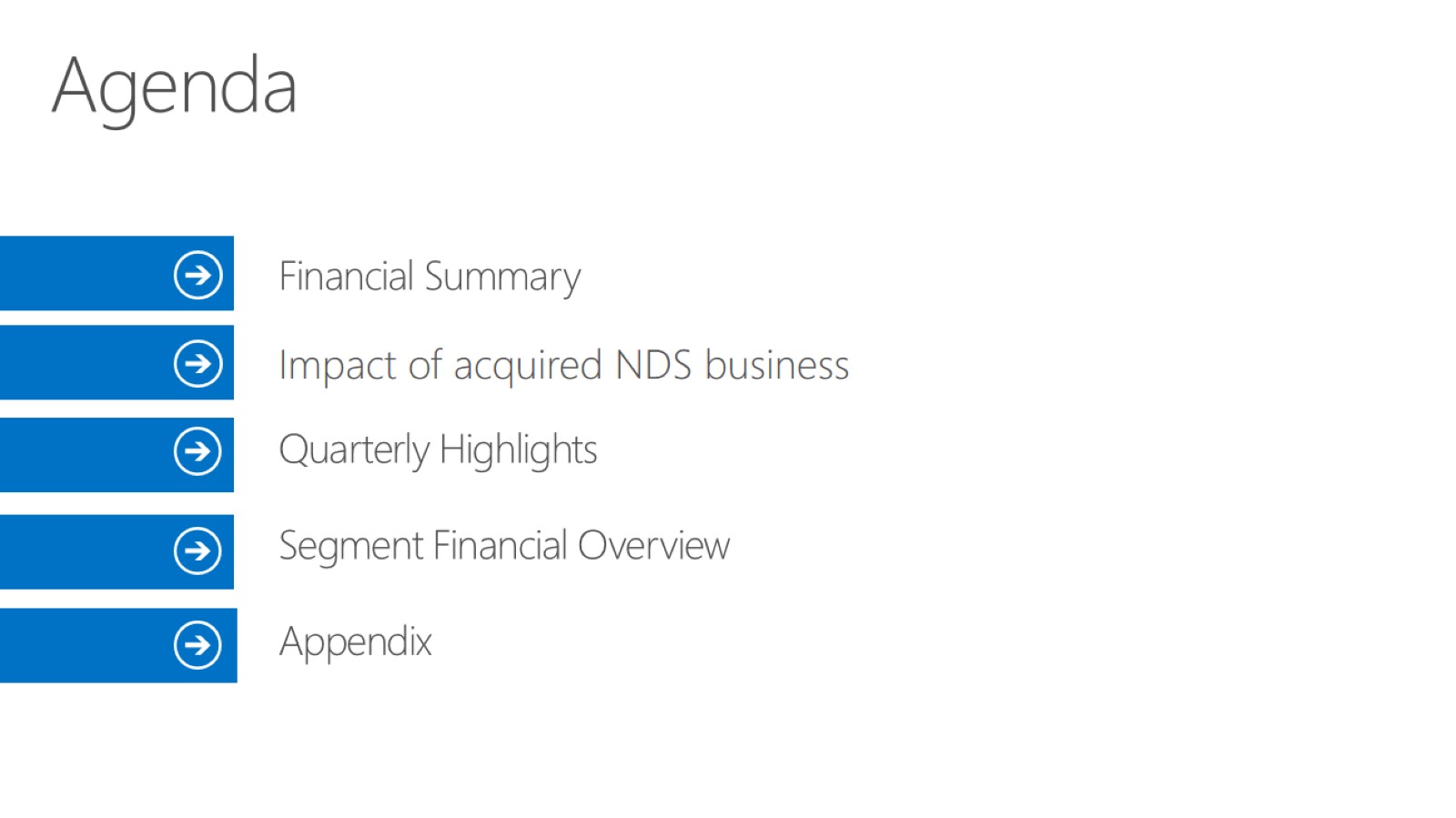 Agenda
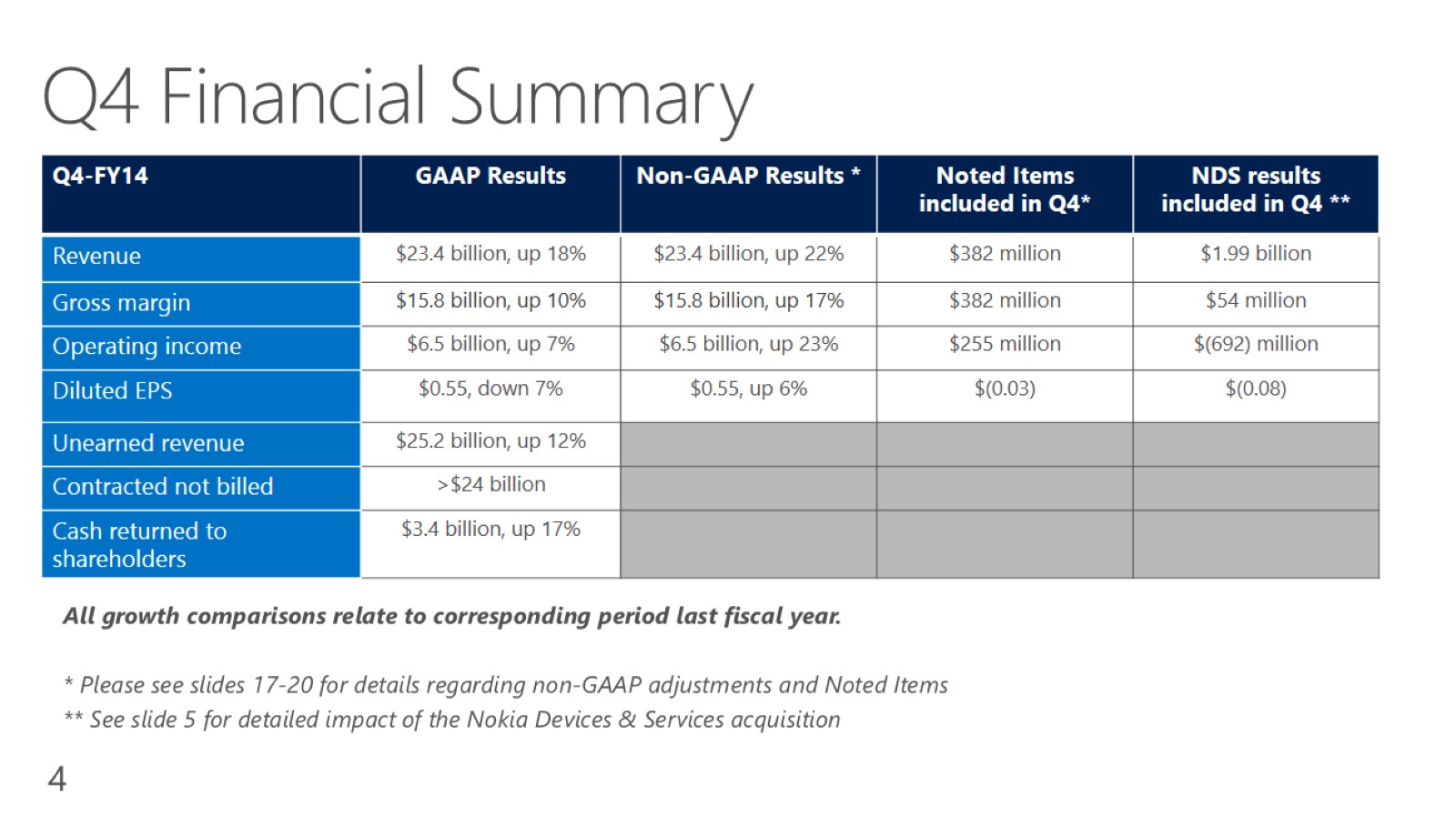 Q4 Financial Summary
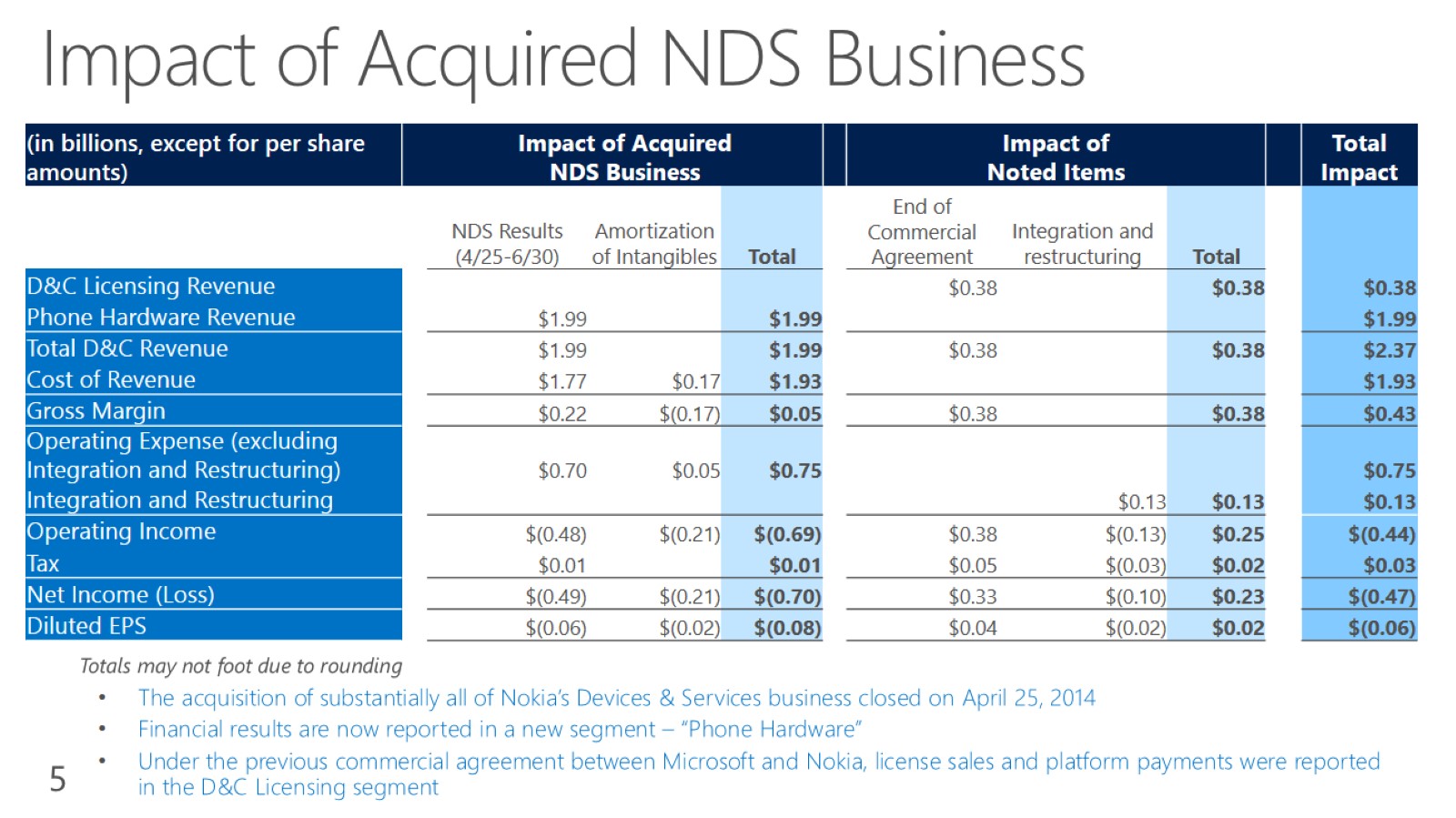 Impact of Acquired NDS Business
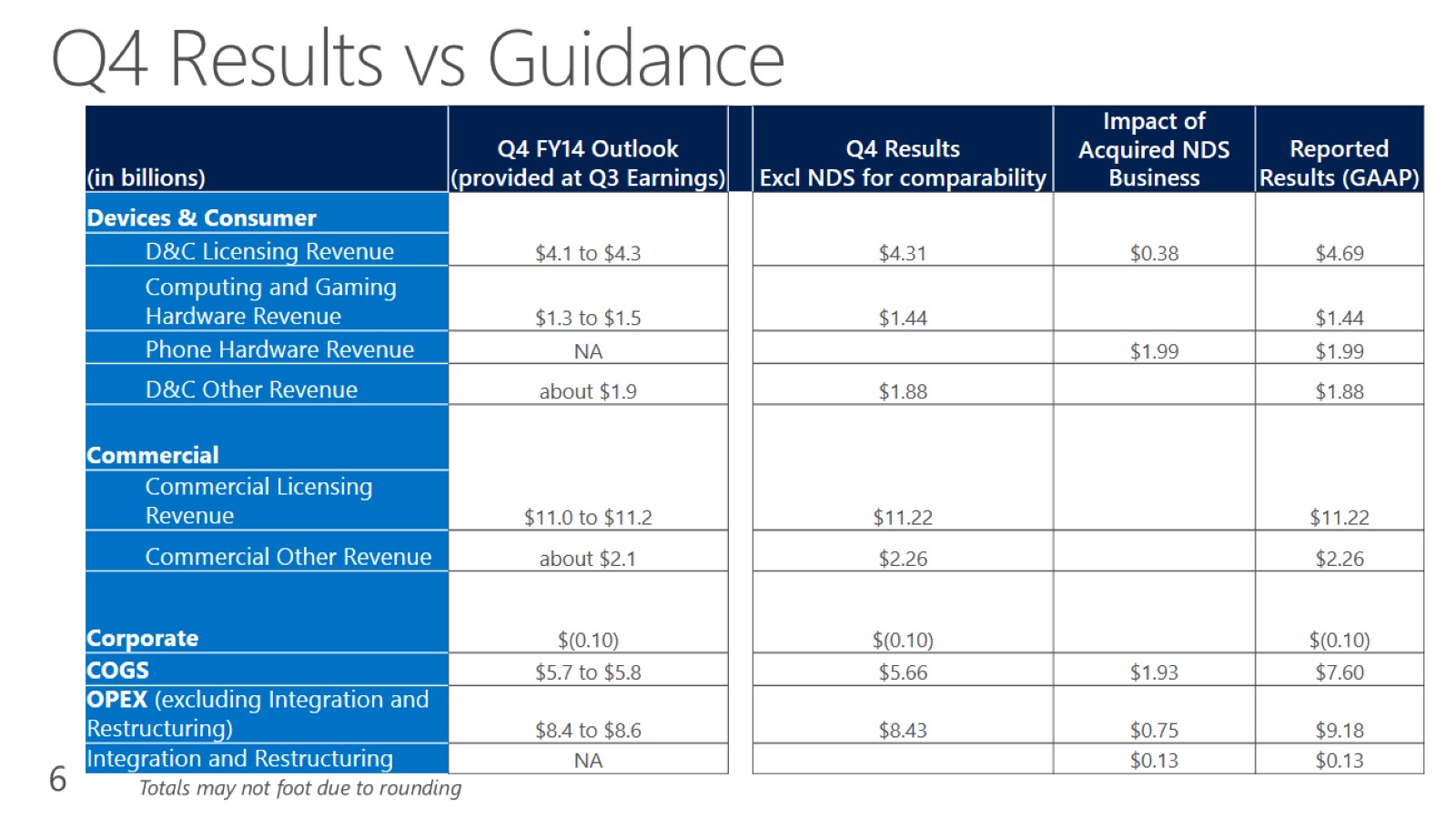 Q4 Results vs Guidance
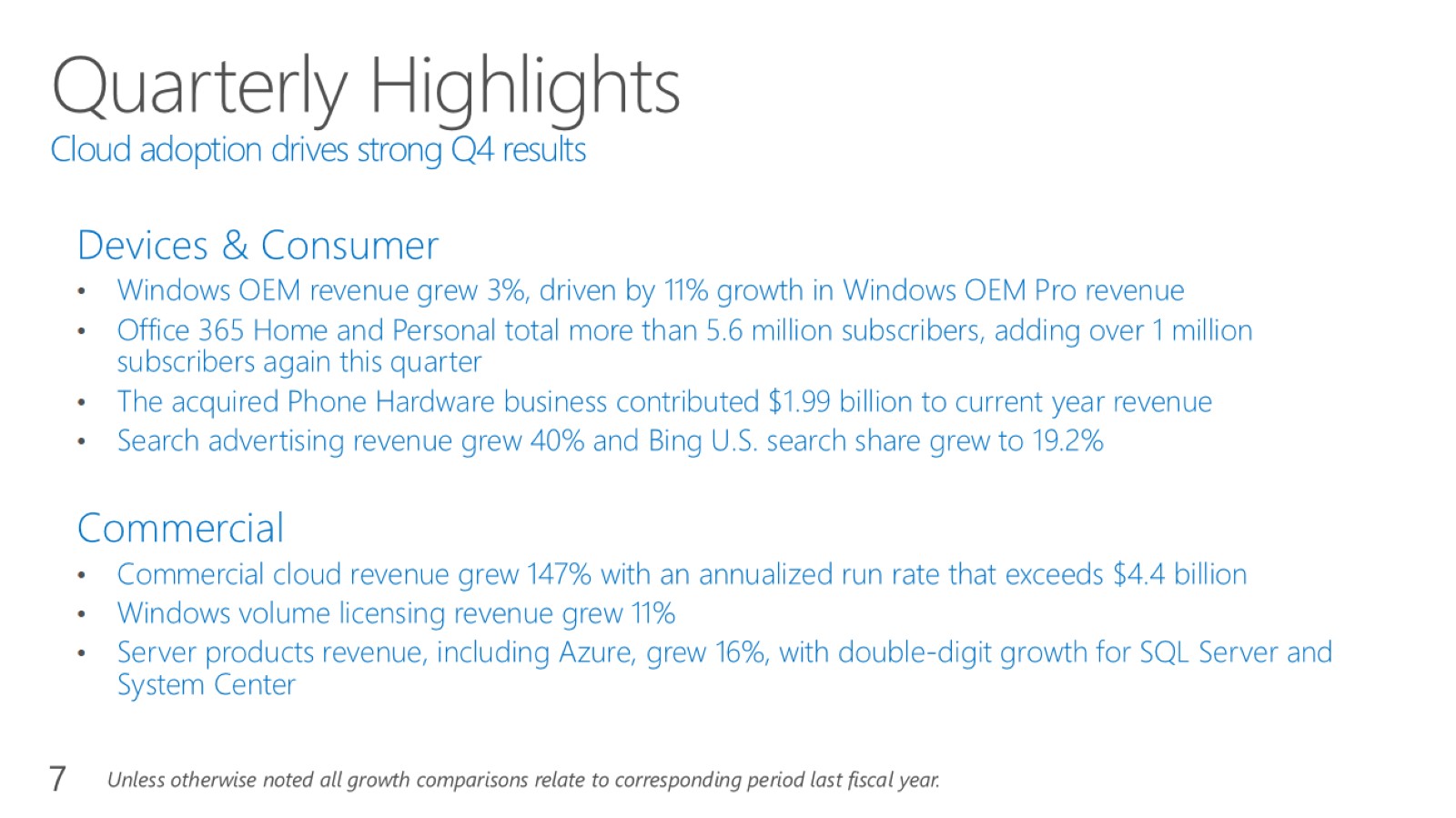 Quarterly Highlights Cloud adoption drives strong Q4 results
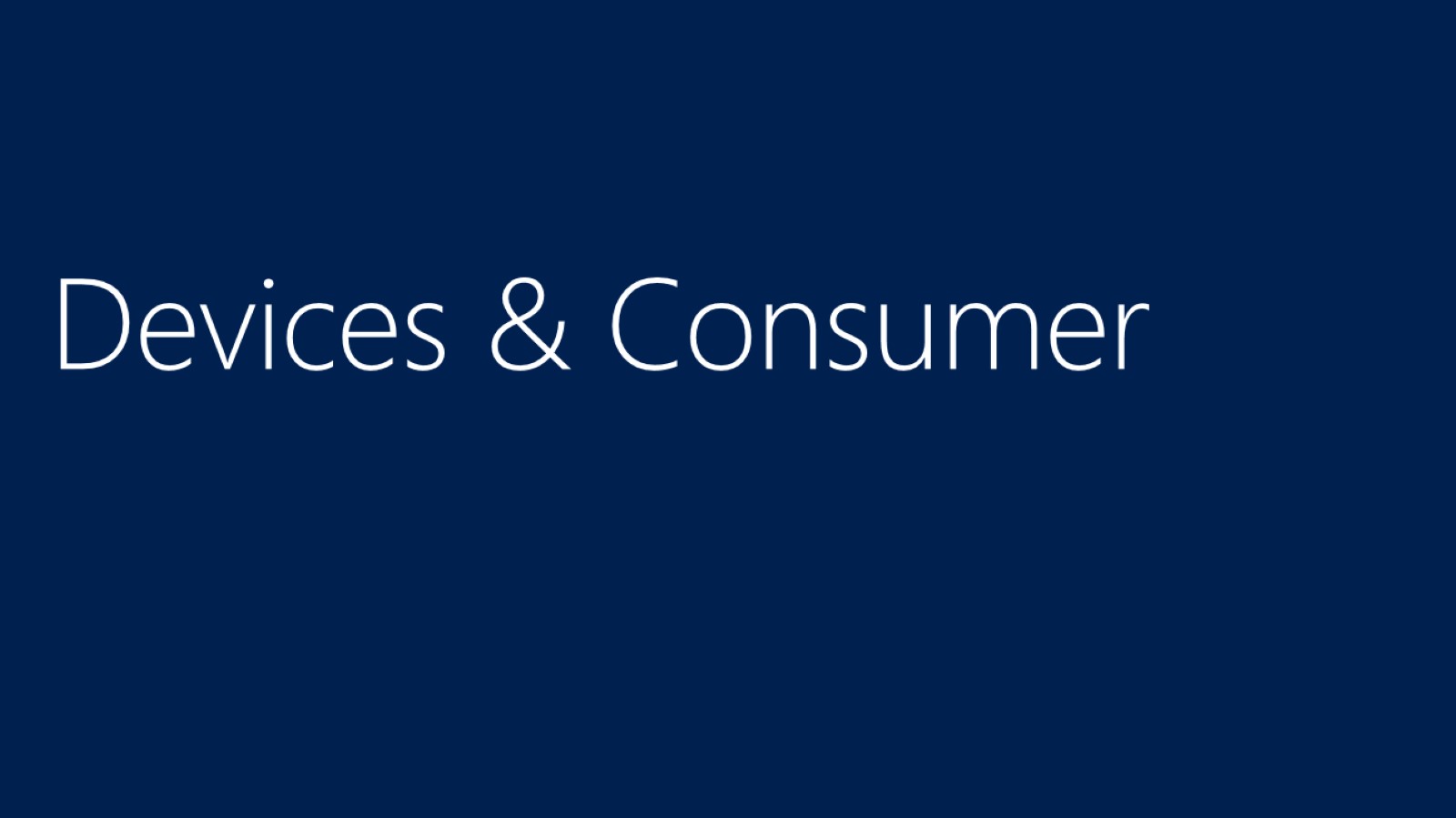 Devices & Consumer
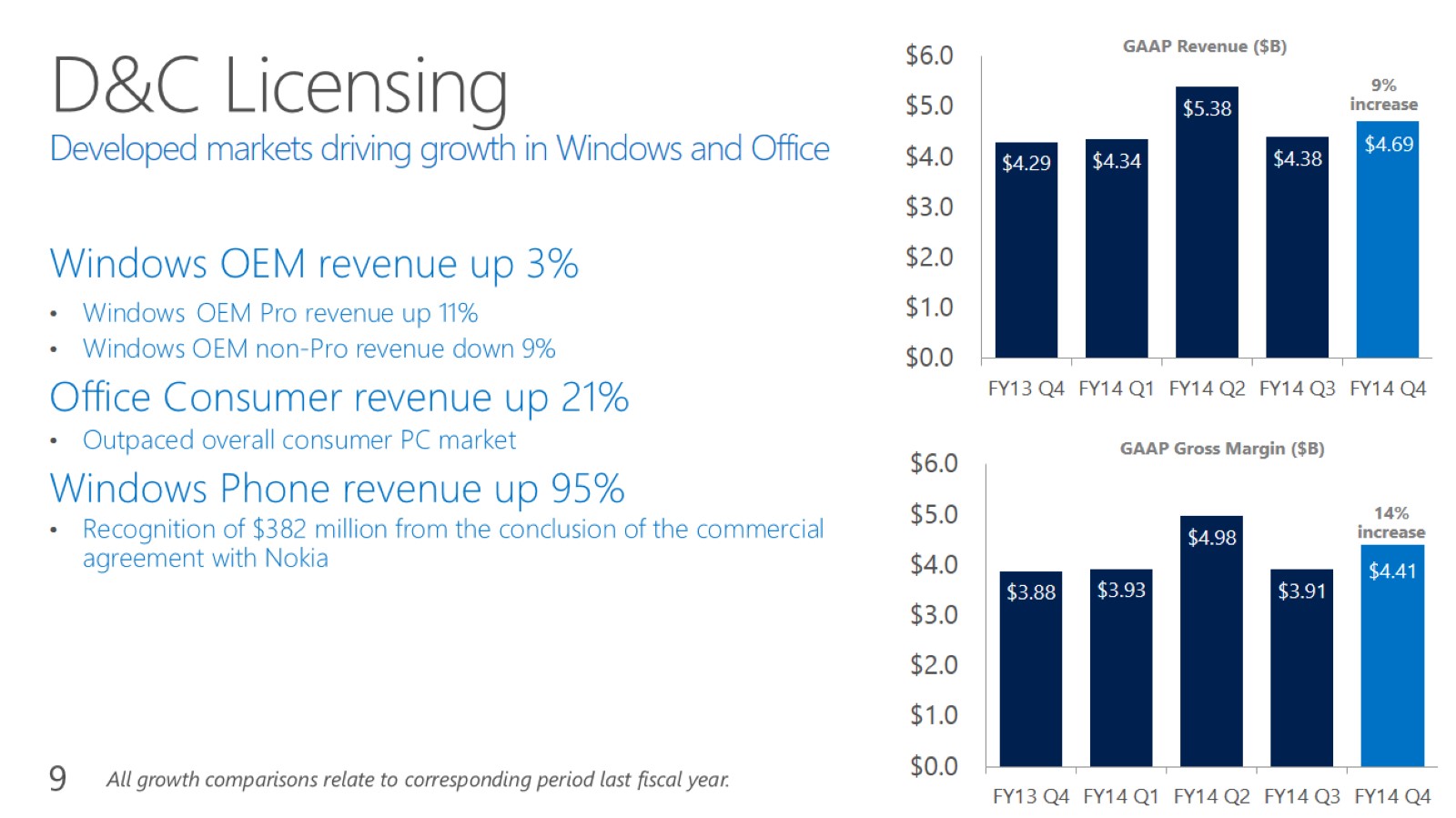 D&C LicensingDeveloped markets driving growth in Windows and Office
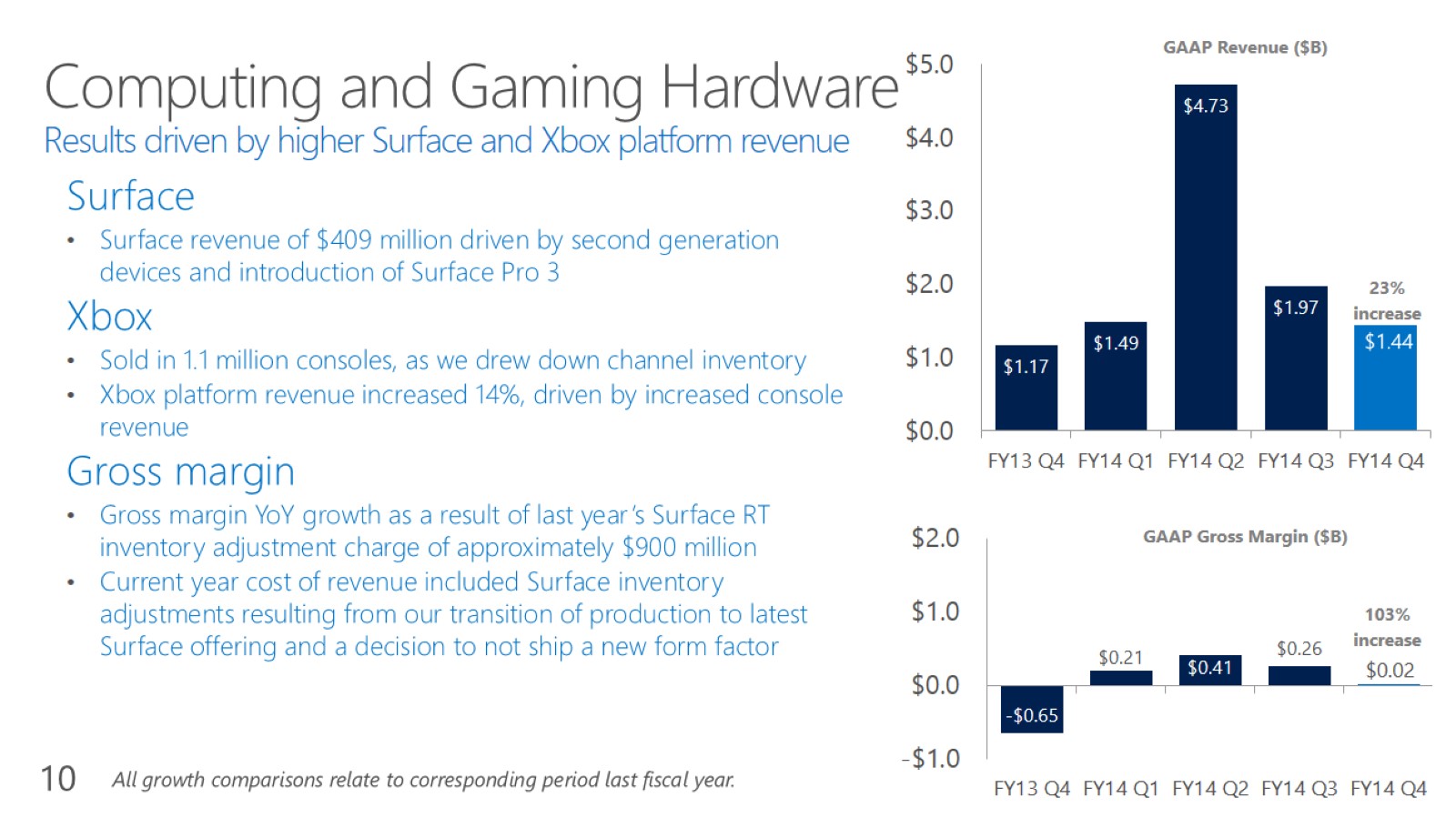 Computing and Gaming HardwareResults driven by higher Surface and Xbox platform revenue
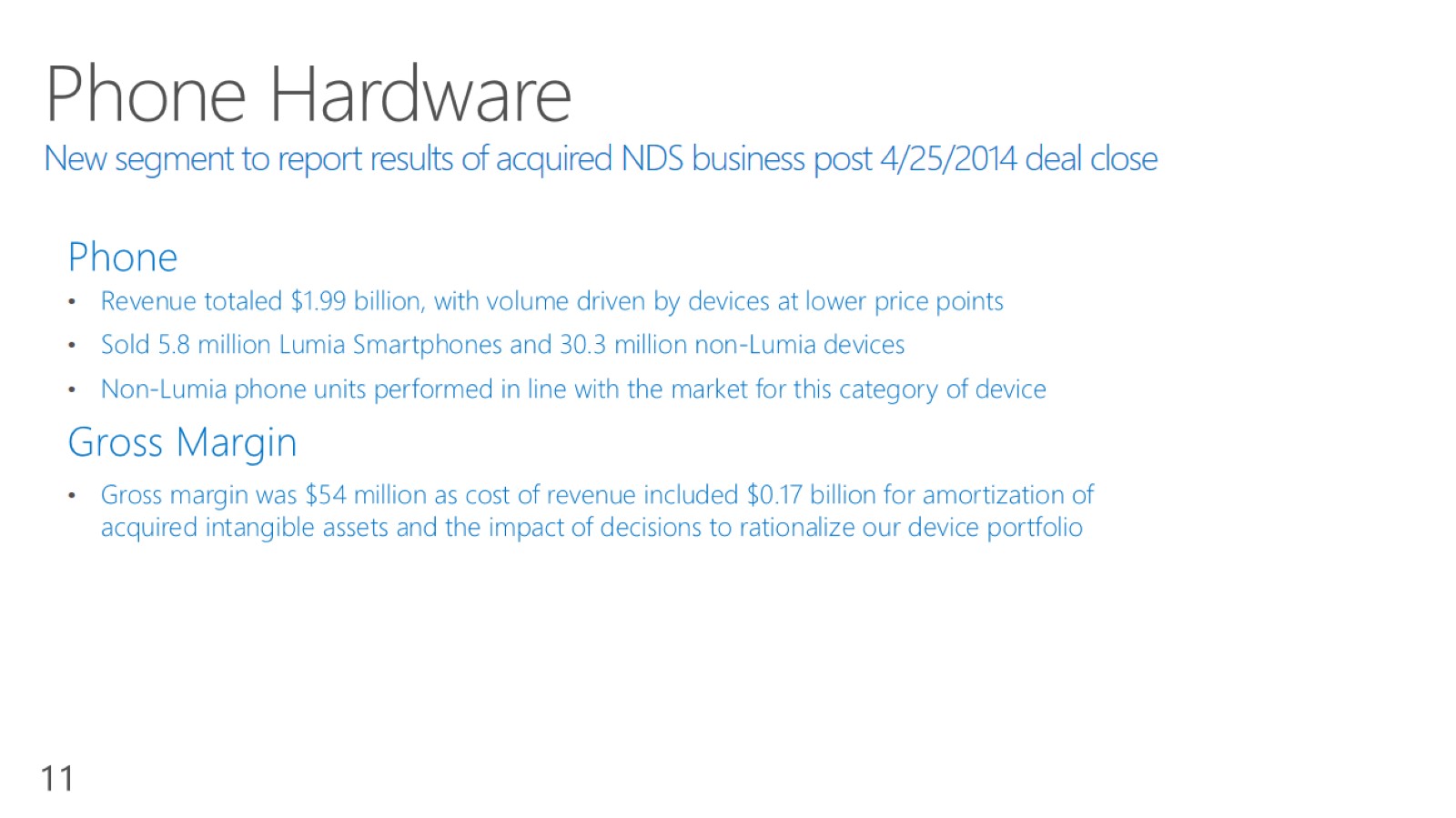 Phone HardwareNew segment to report results of acquired NDS business post 4/25/2014 deal close
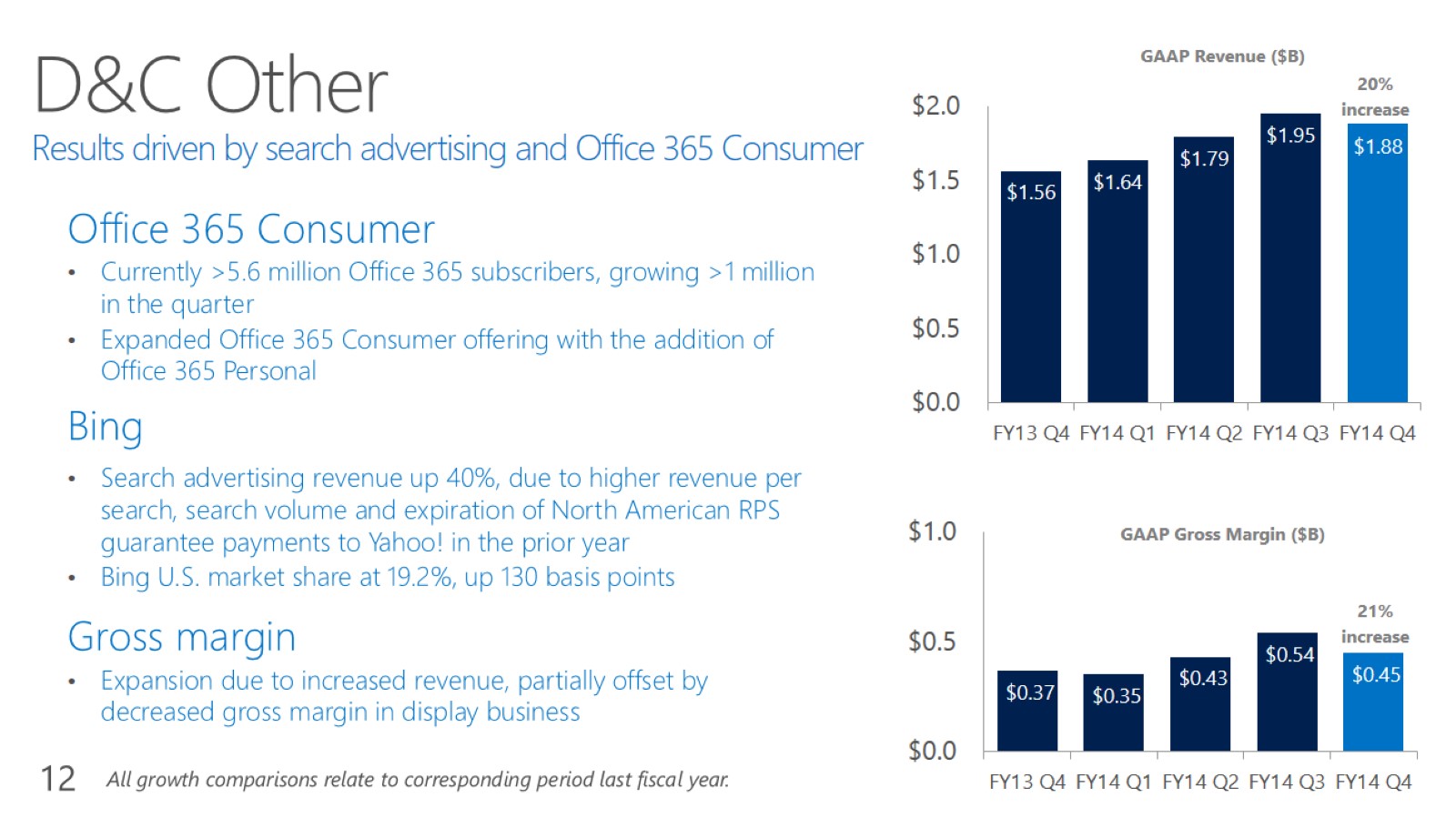 D&C OtherResults driven by search advertising and Office 365 Consumer
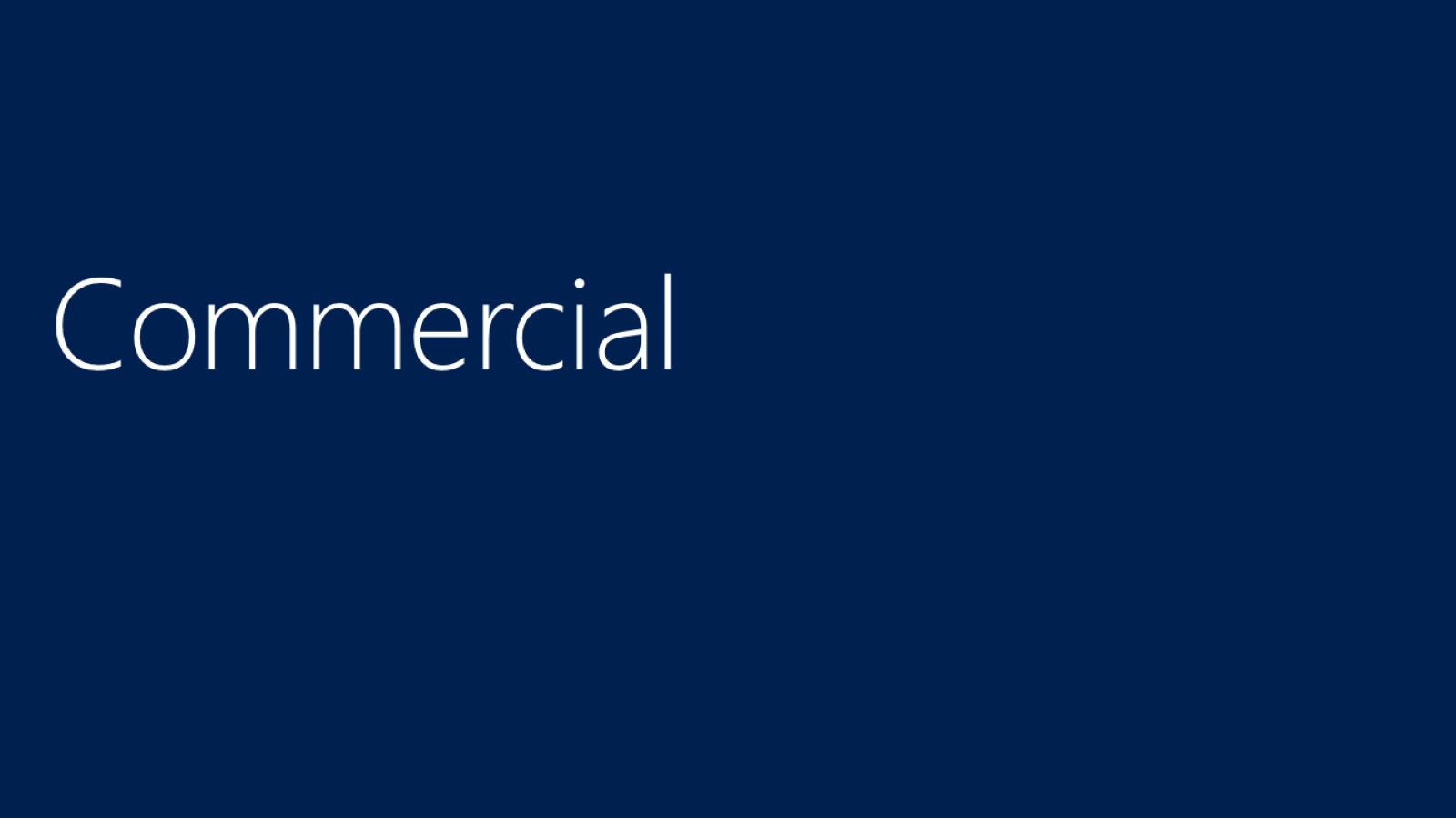 Commercial
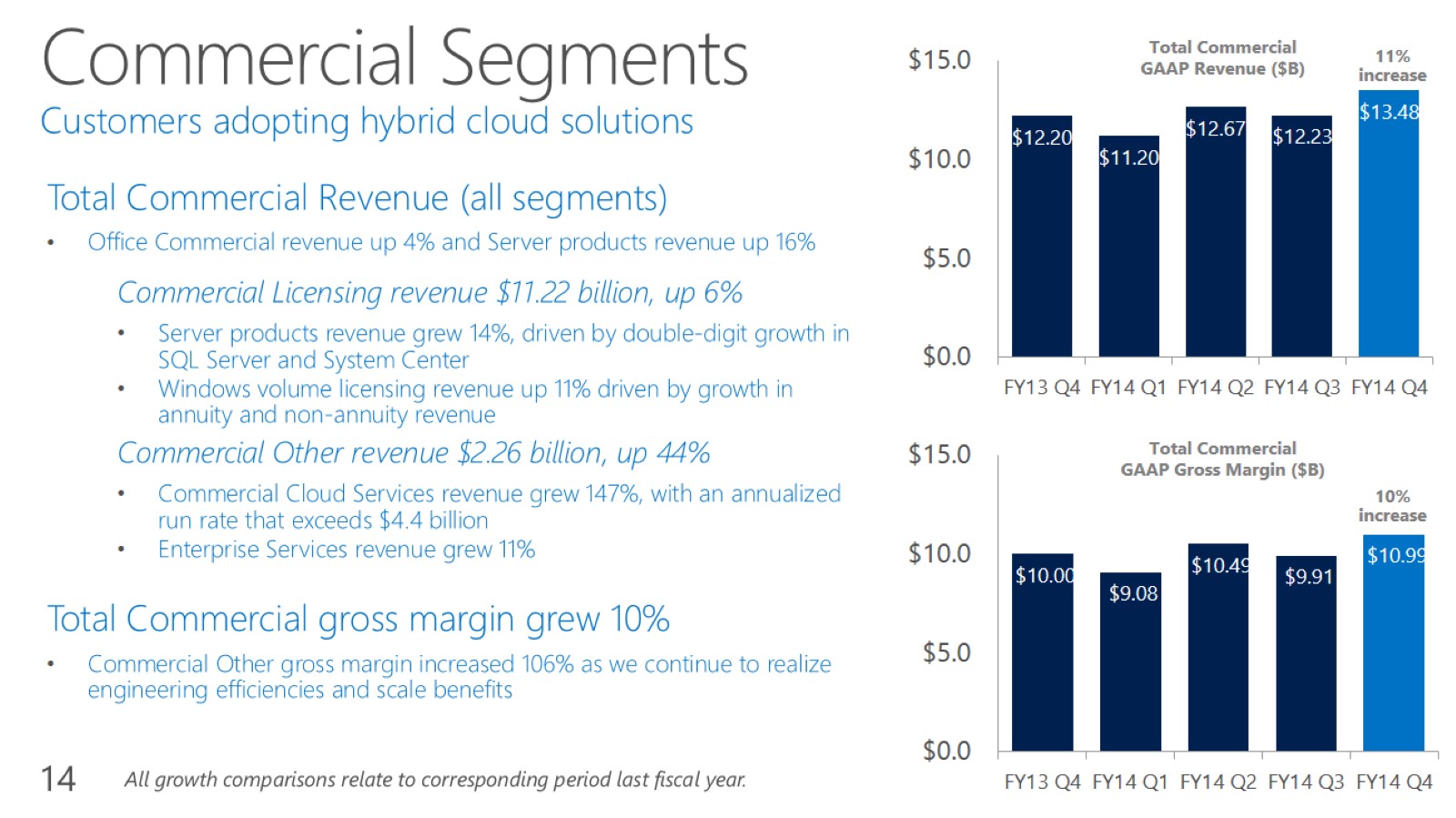 Commercial SegmentsCustomers adopting hybrid cloud solutions
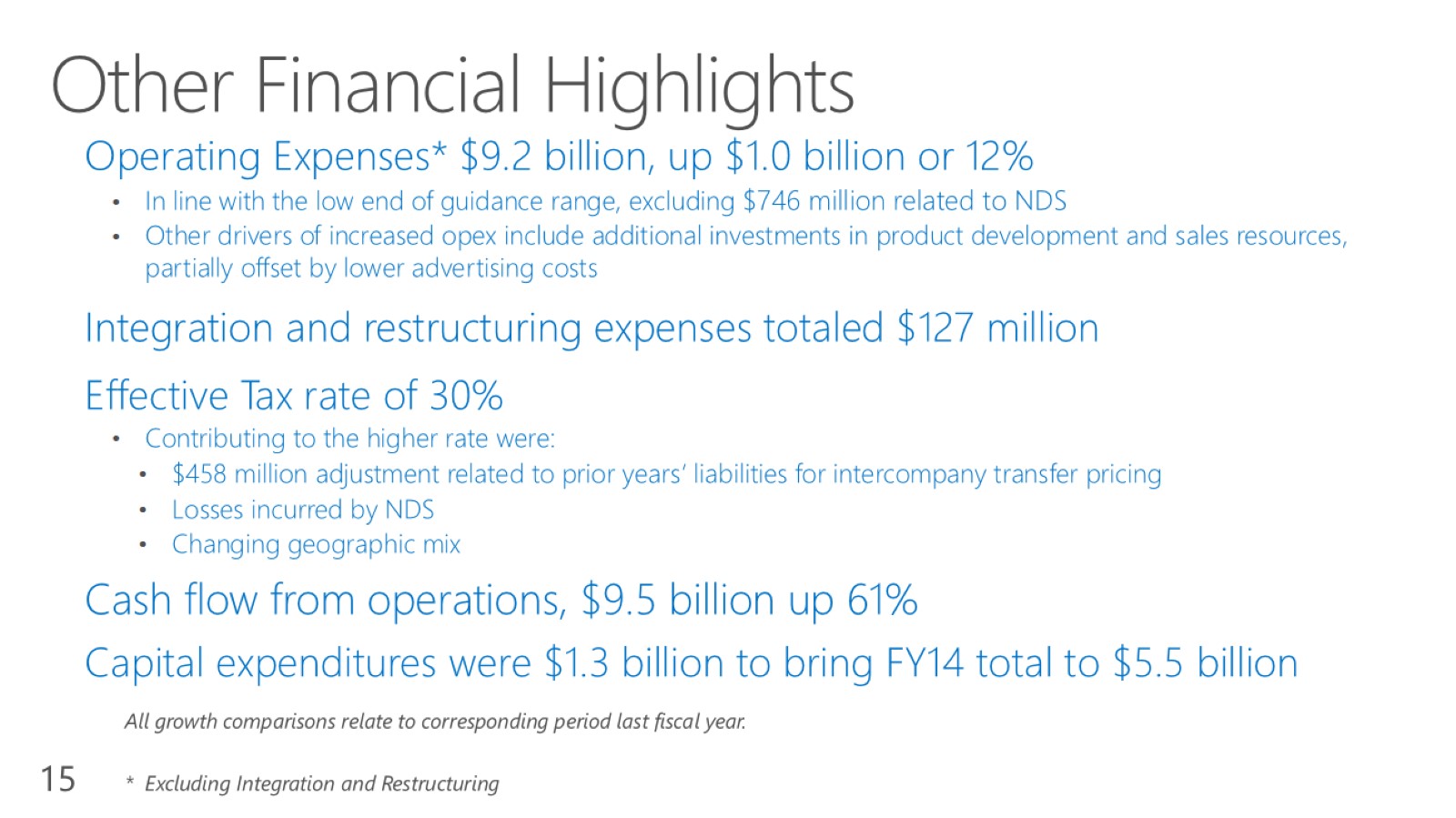 Other Financial Highlights
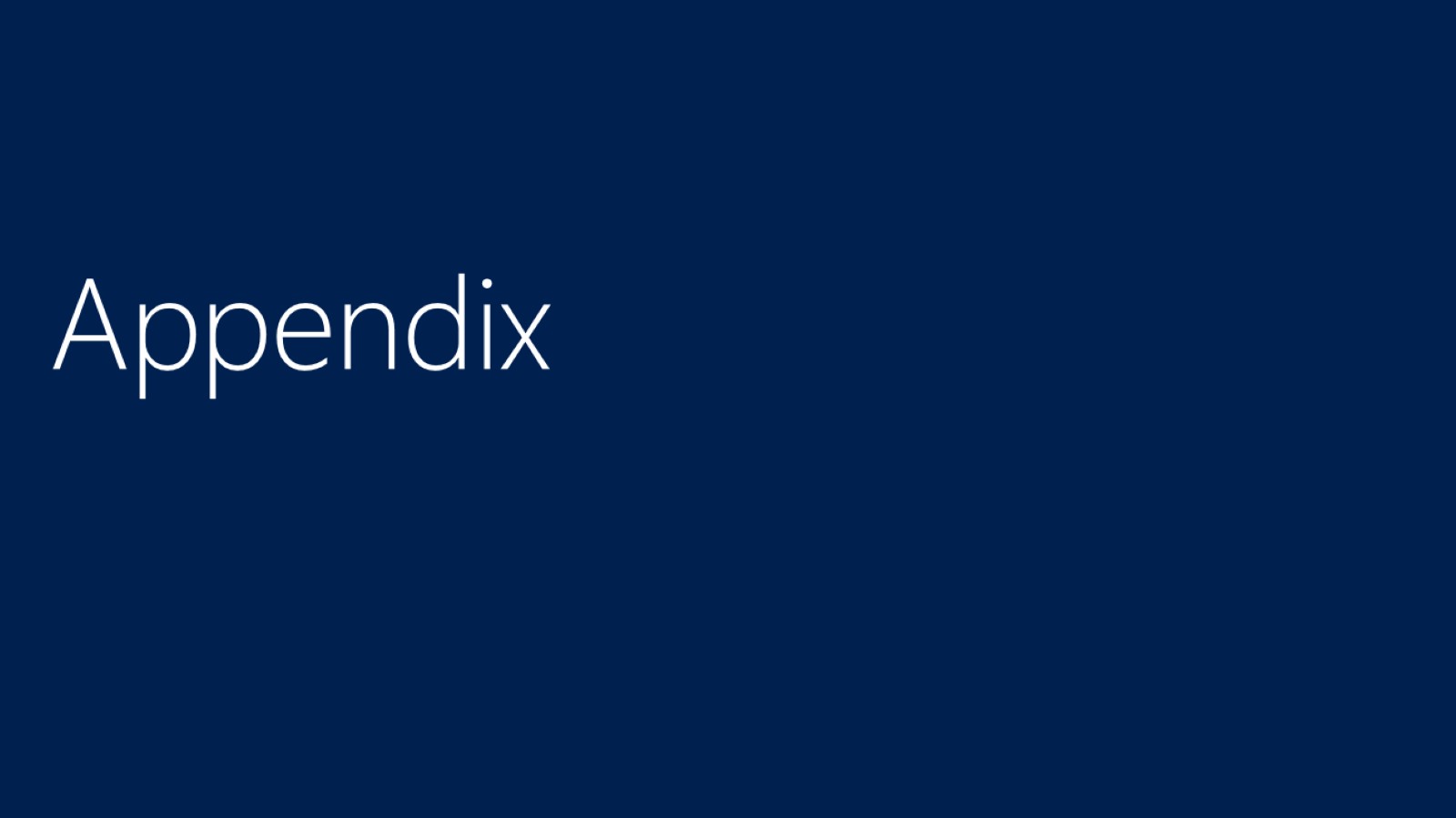 Appendix
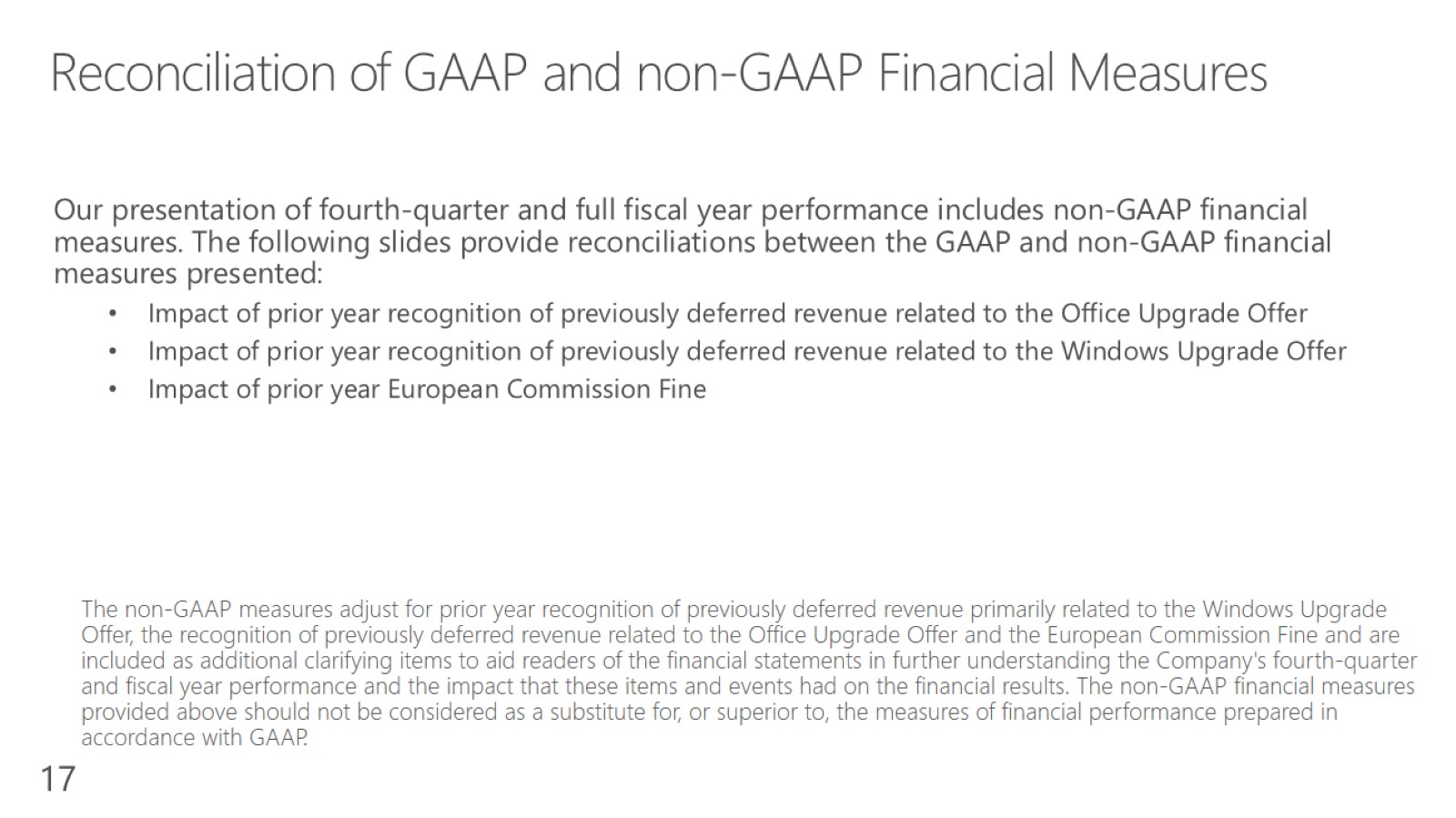 Reconciliation of GAAP and non-GAAP Financial Measures
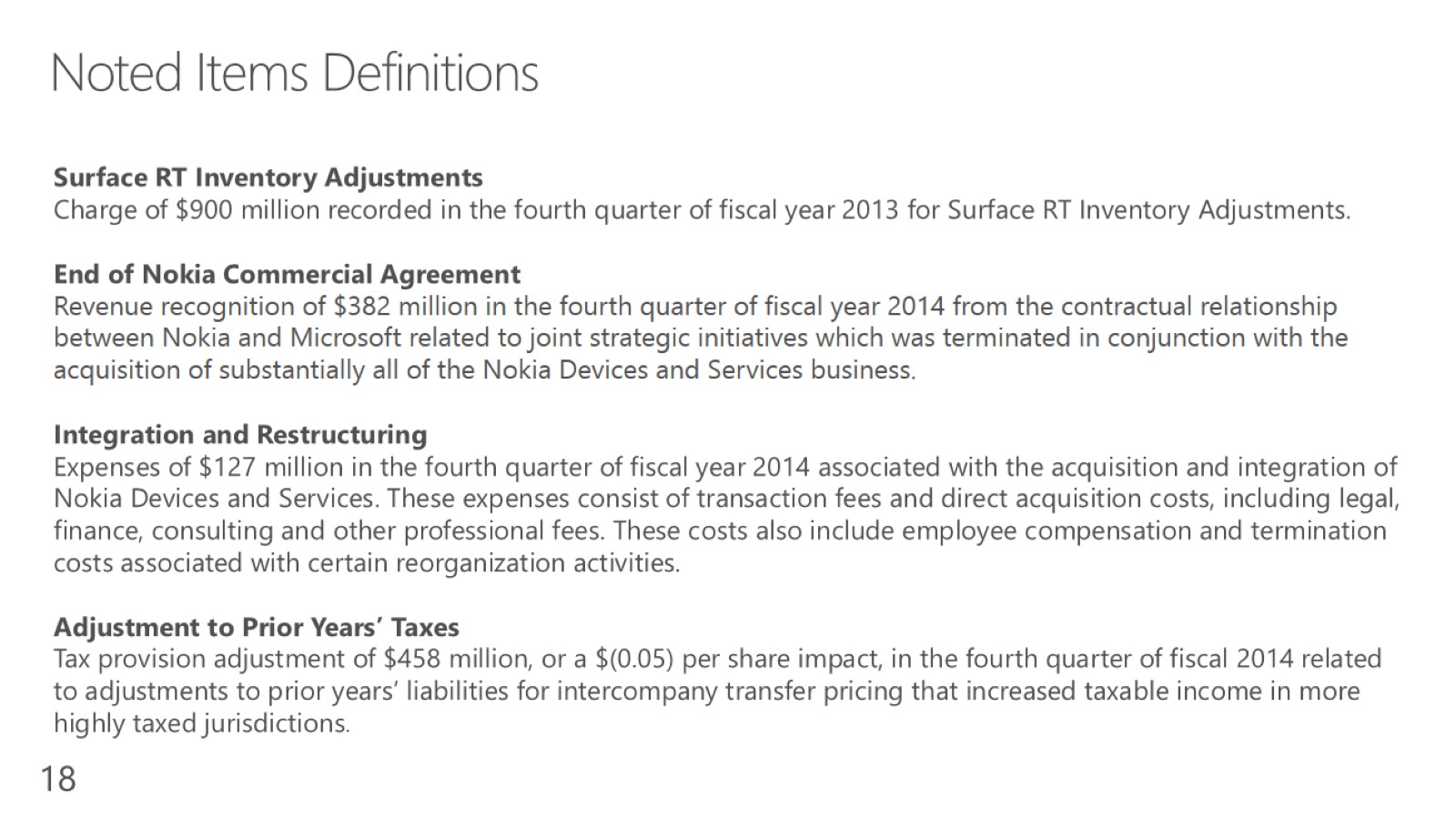 Noted Items Definitions
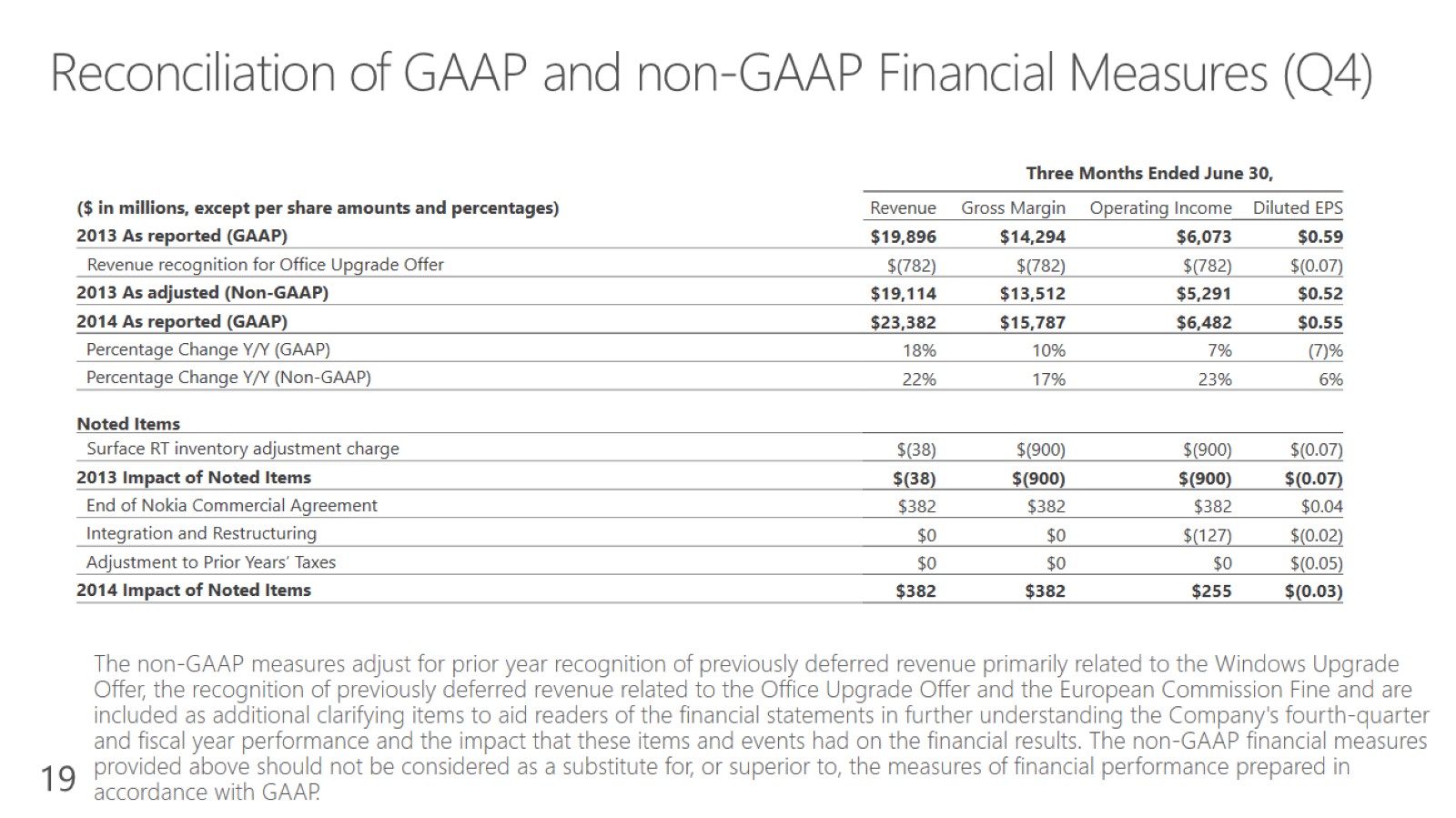 Reconciliation of GAAP and non-GAAP Financial Measures (Q4)
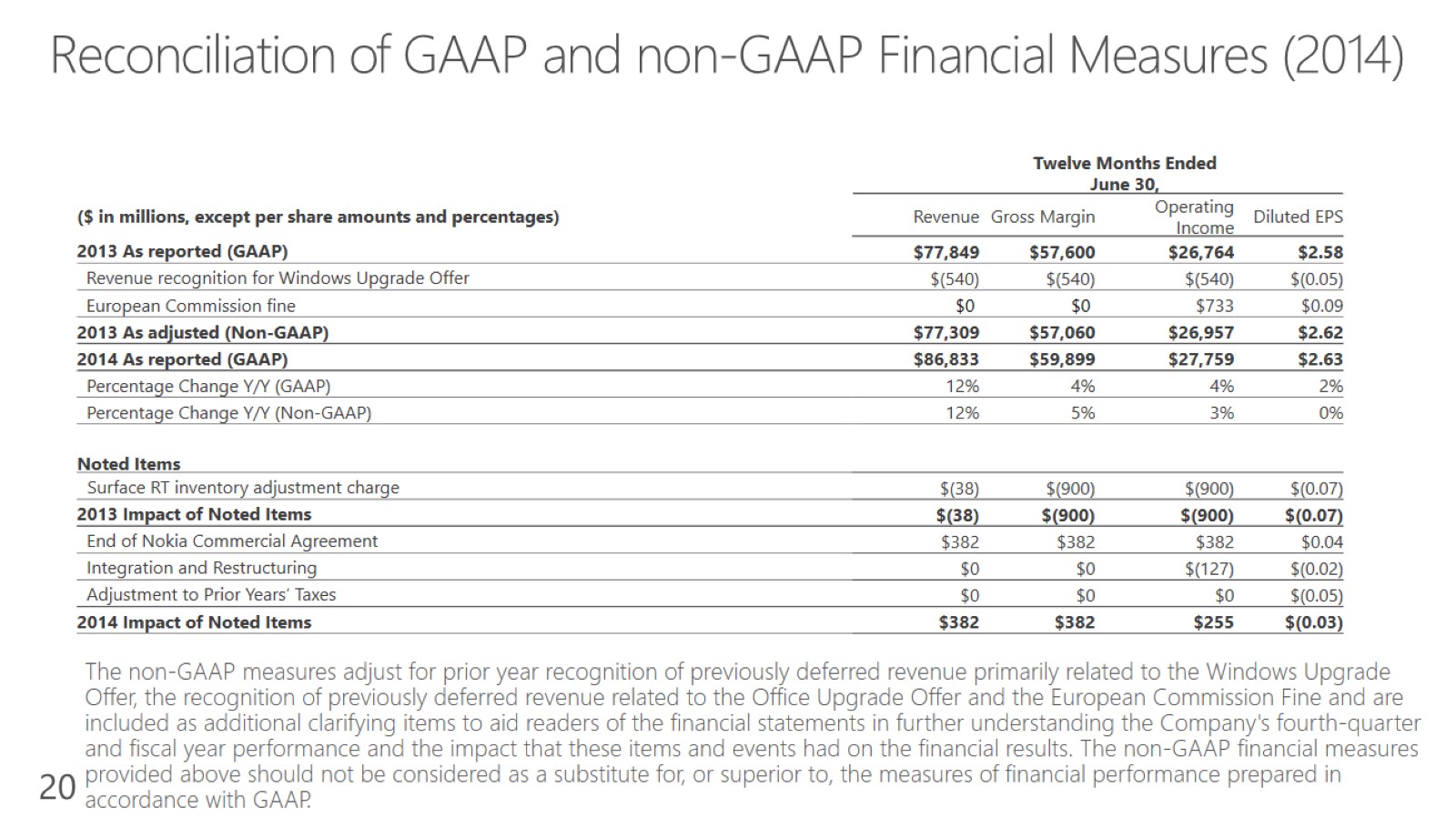 Reconciliation of GAAP and non-GAAP Financial Measures (2014)
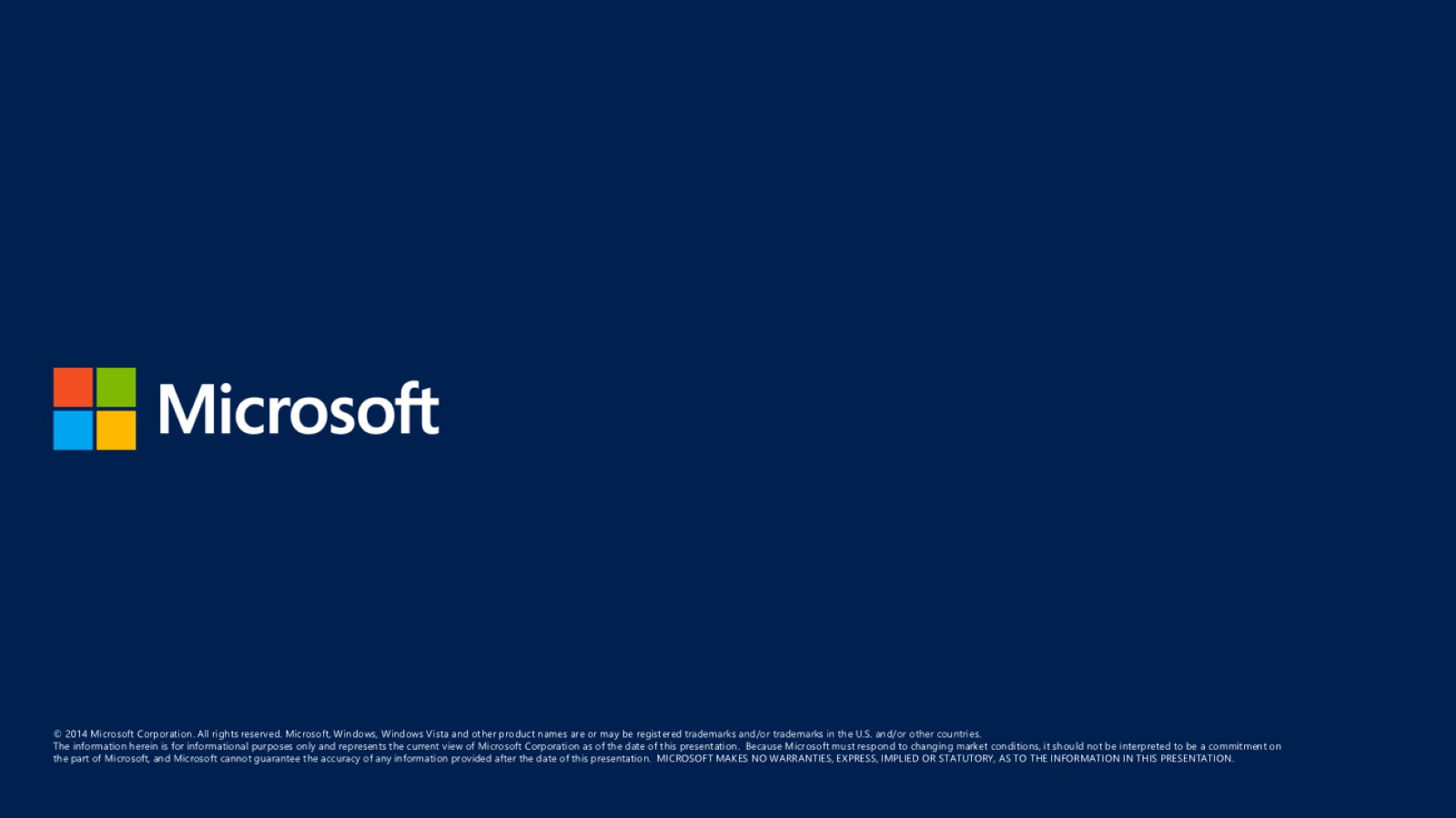